স্বাগতম
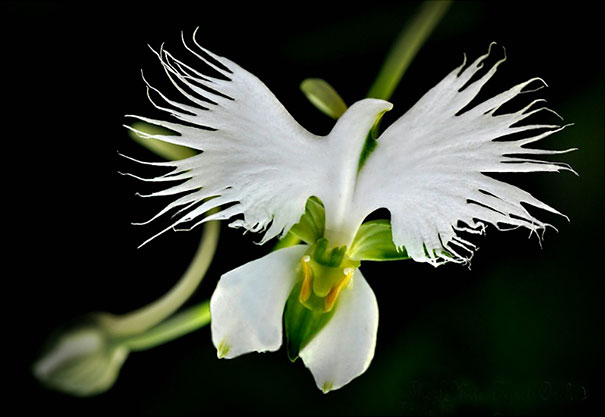 পরিচিতি
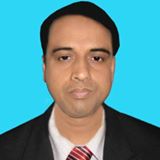 মো: আব্দুল মালেক
সহকারী শিক্ষক (কম্পিউটার)
কাজী আব্দুল মাজেদ একাডেমী
পাংশা, রাজবাড়ী।
মোবাইল : ০১৭১৭-০০২১৫১
ই-মেইল : abdulmalek1972p@gmail.com
Website: www.teachersnews24.com
শ্রেণিঃ নবম 
বিষয়ঃ ফিন্যান্স ব্যাংকি
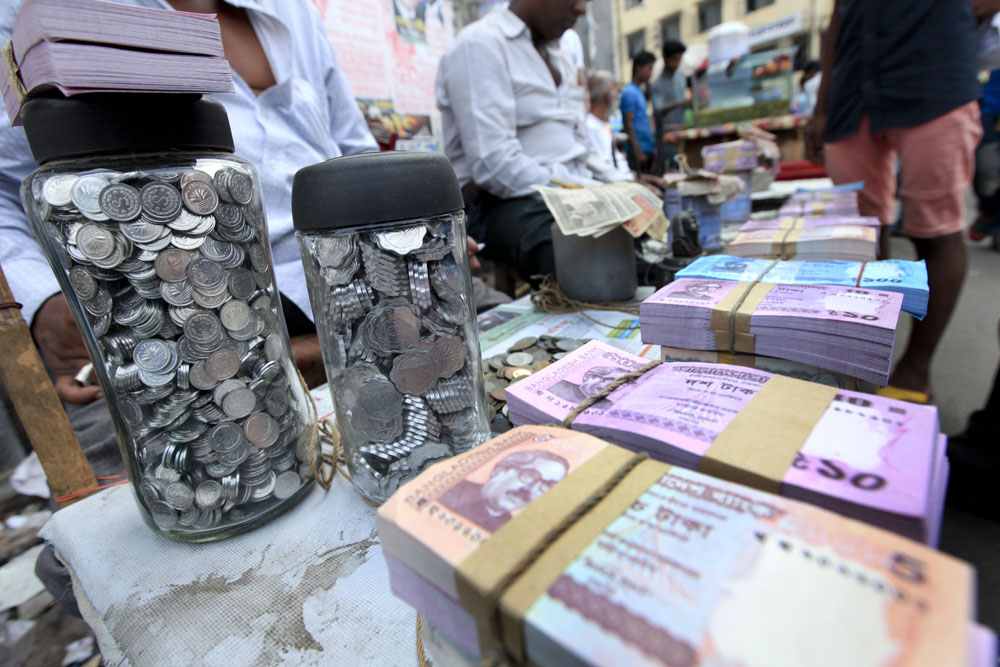 ব্যাংকে টাকা জমা হচ্ছে
ব্যাংকে কাজের দৃশ্য
ব্যাংকের  আমানত
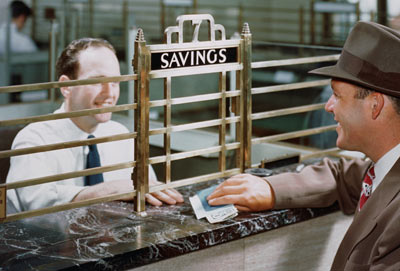 শিখনফল
এই পাঠ শেষে  শিক্ষার্থীরা ---
ব্যাংক আমানত কি তা বলতে পারবে।
ব্যাংক আমানতের উদ্দেশ্য ব্যাখ্যা করতে পারবে।
ব্যাংক আমানতের গুরুত্ব  বর্ননা করতে পারবে।
e-ব্যাংকিং এর সেবাসমূহ  বিশ্লেষন করতে পারবে।
ব্যাংক আমানত কাকে বলে?
ব্যাংক আমানতের উদ্দেশ্য কী
ব্যাংক আমানতের উদ্দেশ্যের চার্ট
ব্যাংক আমানতের গুরুত্ব
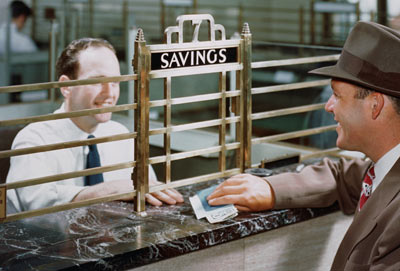 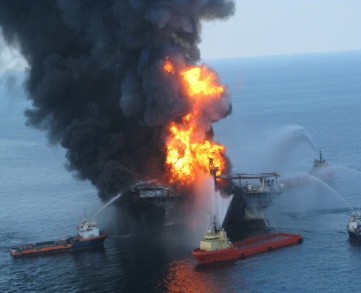 ঝুকিহীন বিনিয়োগঃ 

মুলধন গঠনঃ 

সঞ্চয় প্রবণতা বৃদ্ধিঃ
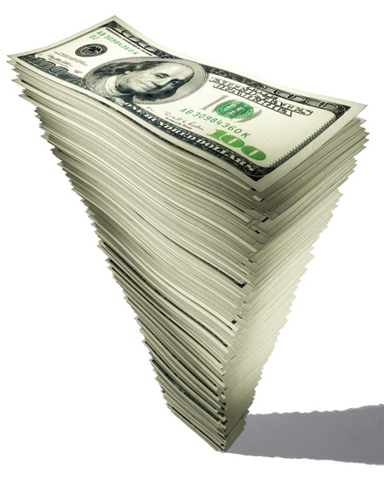 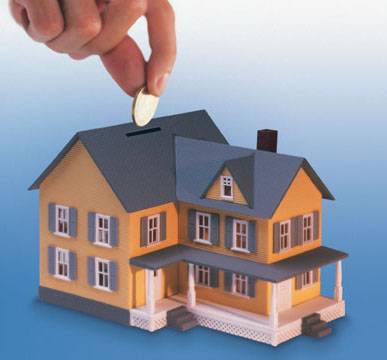 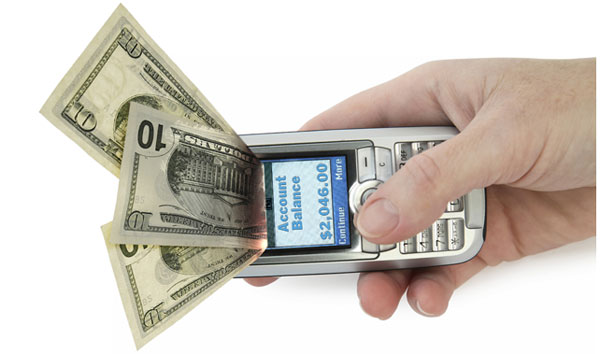 মোবাইল ব্যাংকিং
ডেবিট কার্ড ও ক্রেডিট কার্ড
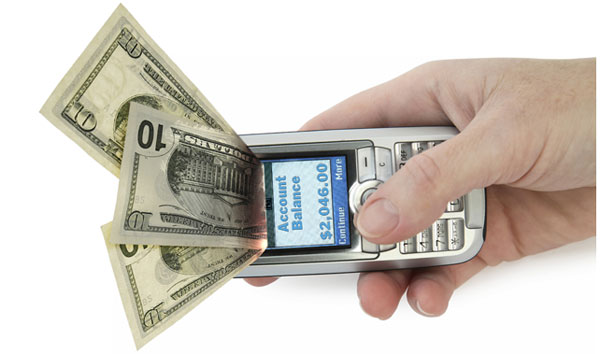 এস এম এস ব্যাংকিং        



ই- ব্যাংকিং          
          


                                                         
                                                                   


ডেবিট কার্ড ও ক্রেডিট কার্ড          
            
ATM= Automated Teller Machine
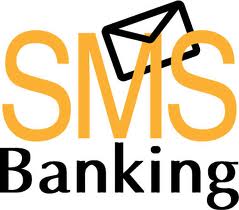 মোবাইল ব্যাংকিং
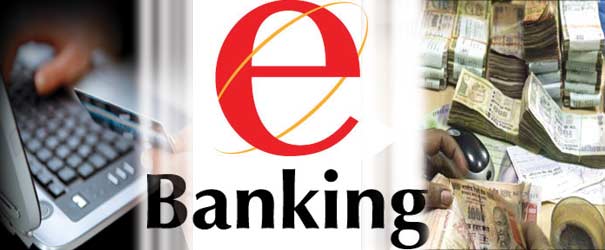 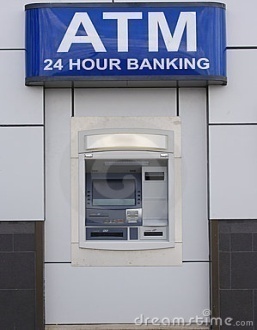 এ টি এম ব্যাংকিং
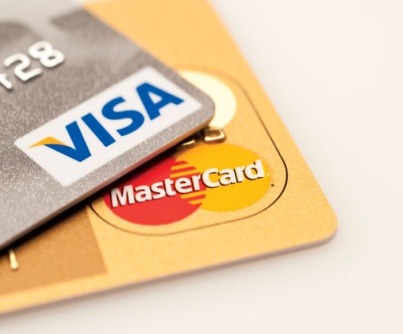 মূল্যায়নঃ
ব্যাংক আমানত কাকে বলে?
ব্যাংক আমানতের দুটি উদ্দেশ্য বল।
আধুনিক ব্যাংকিং এর দুটি সেবার নাম বল।



দলীয় কাজঃ
ব্যাংক আমানতের তিনটি গুরুত্ব বর্ণনা কর।
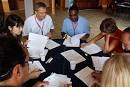 বাড়ির কাজঃ
  আধুনিক ব্যাংকিং এর  তিনটি সেবার বর্ণনা লিখে আনবে।
ধন্যবাদ
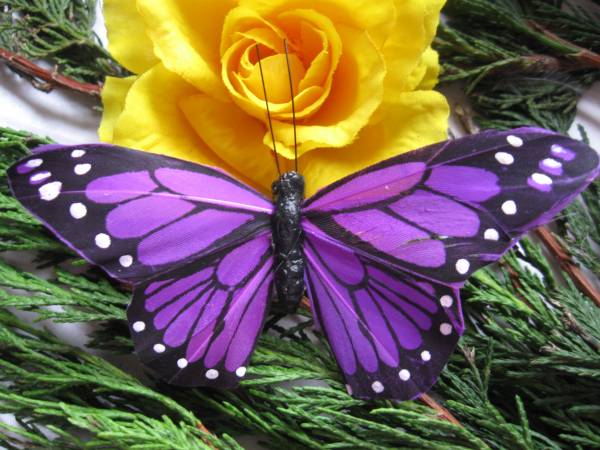